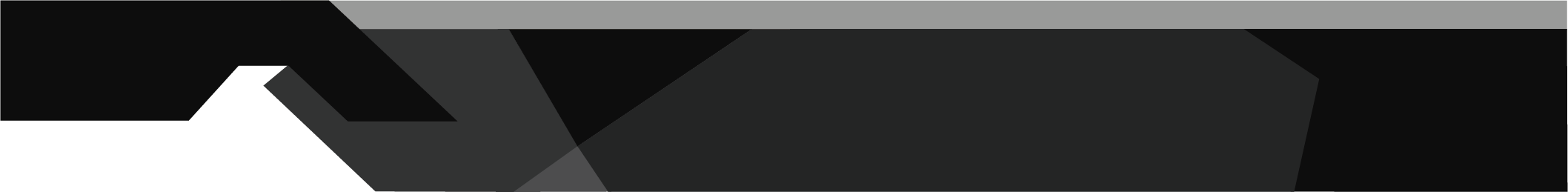 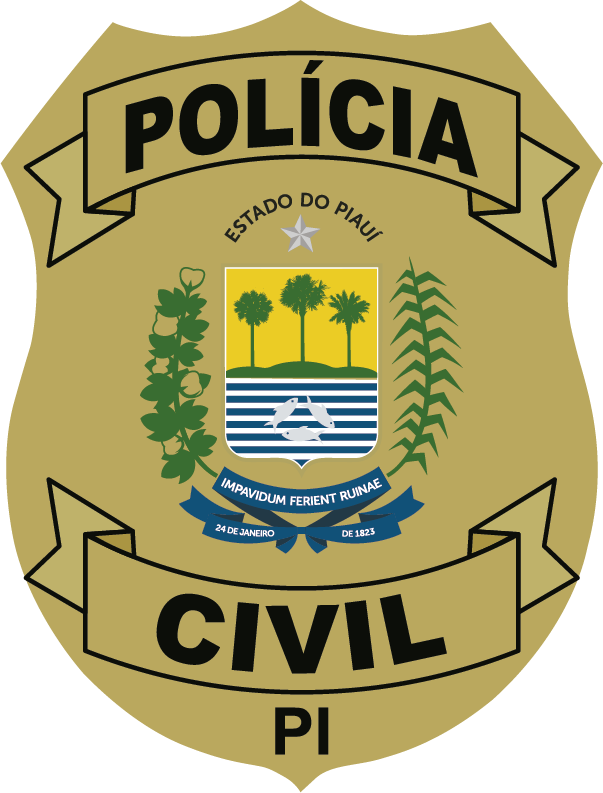 DENARC
64
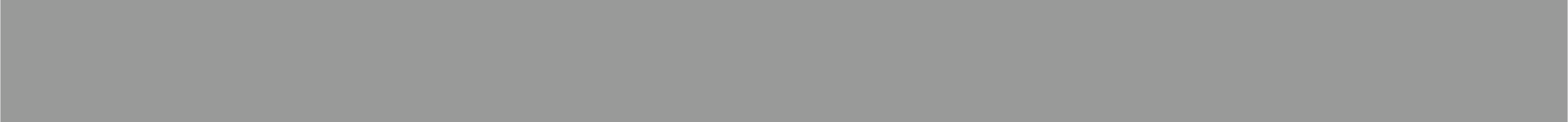 Fonte: PPE
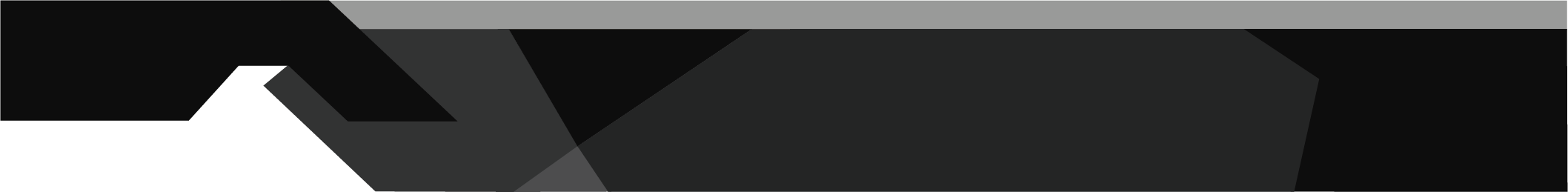 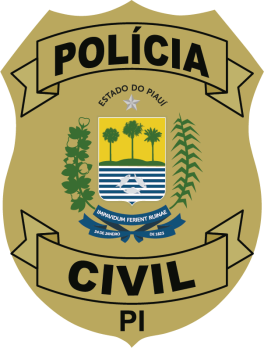 CONTEXTUALIZAÇÃO
CRIMES COMETIDOS:
ORGANIZAÇÃO CRIMINOSA;

LAVAGEM DE CAPITAIS;
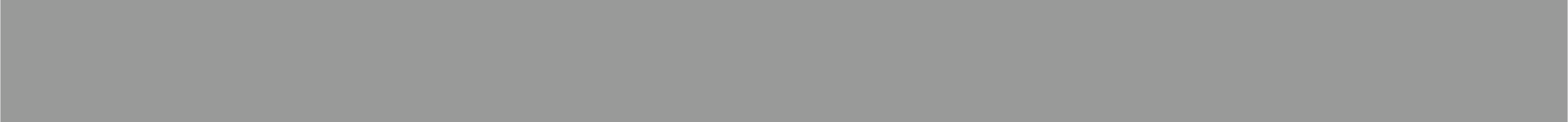 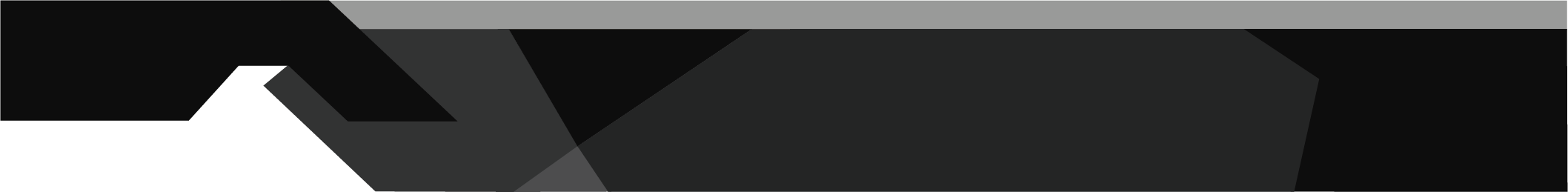 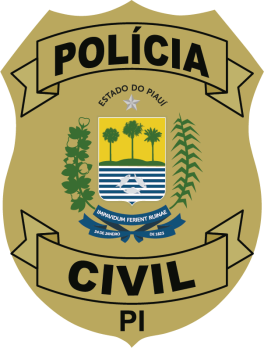 CONTEXTUALIZAÇÃO
ORGANIZAÇÃO CRIMINOSA E ESQUEMA DE LAVAGEM DE DINHEIRO QUE ENVOLVE A COMPRA E VENDA DE VEÍCULOS;
PARTICIPAÇÃO DE PESSOAS FÍSICAS E JURÍDICAS, MUITAS DE FACHADA, RELACIONADAS À PRÁTICAS CRIMINOSAS, PRINCIPALMENTE COM O USO DO DINHEIRO ADVINDO DO TRÁFICO DE DROGAS;
ALGUNS ALVOS JÁ FORAM PRESOS EM OPERAÇÕES PASSADAS, POR TRÁFICO DE DROGAS, LAVAGEM E ORGANIZAÇÃO CRIMINOSA;

INTENÇÃO DE DISTANCIAR A ATIVIDADE DA EMPRESA DO SEU REAL OPERADOR FINANCEIRO, ALÉM DO USO DE CONTAS DE LARANJAS OU “TESTAS DE FERRO”.
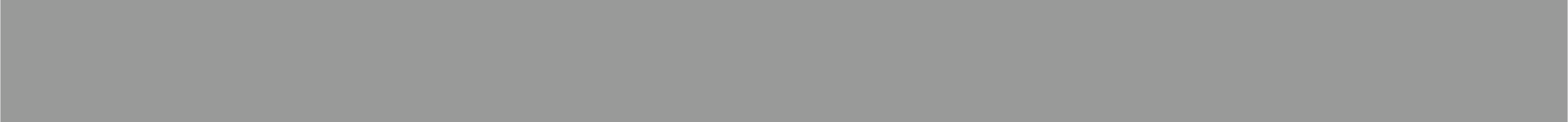 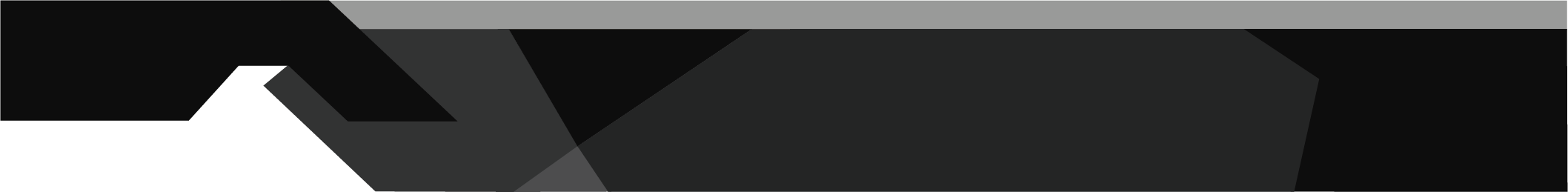 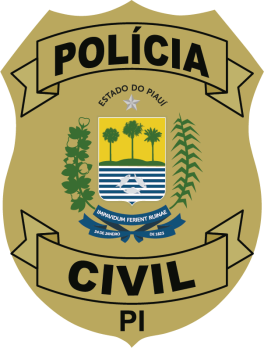 DOS PEDIDOS
ALVOS
MANDADOS DE PRISÃO
MANDADOS DE BUSCA
 E APREENSÃO
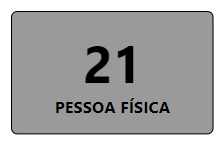 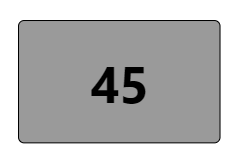 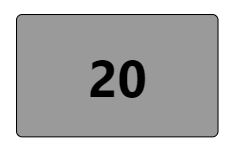 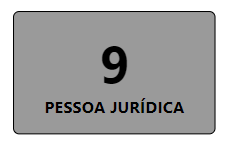 TERESINA, FLORIANO, BARÃO DE GRAJAÚ - MA E JOÃO PESSOA - PB
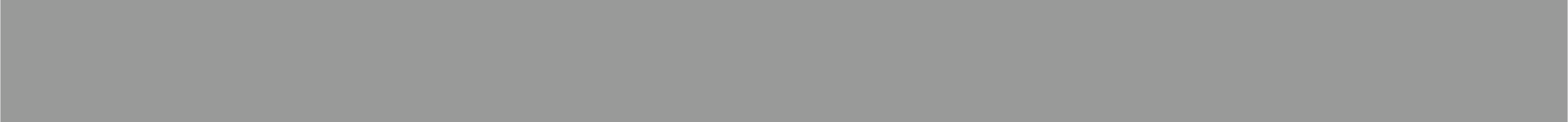 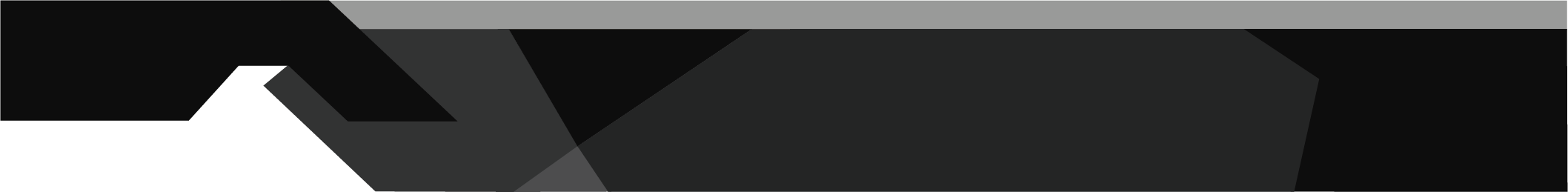 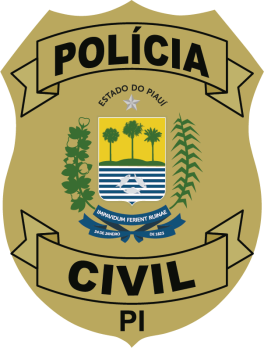 DOS BENS
VEÍCULOS: 190
BLOQUEIO JUDICIAL
 DE CONTAS
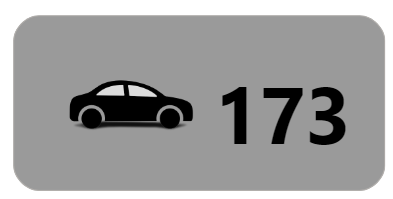 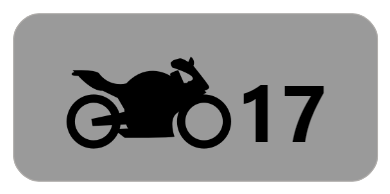 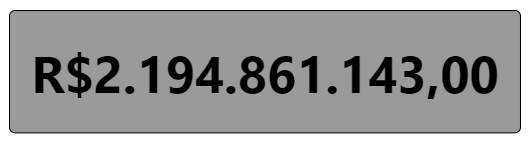 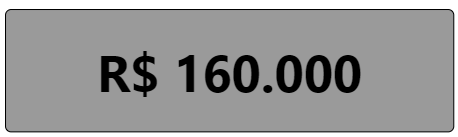 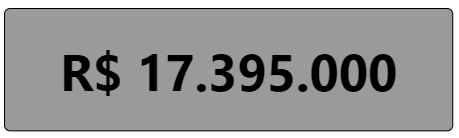 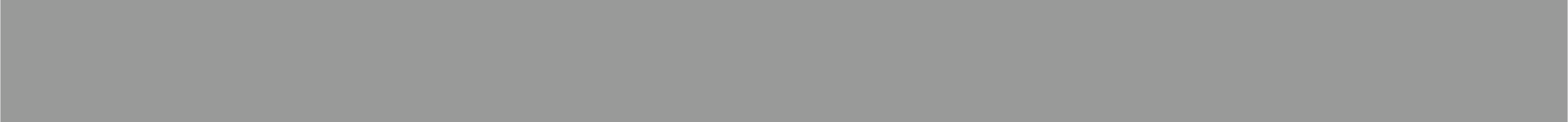 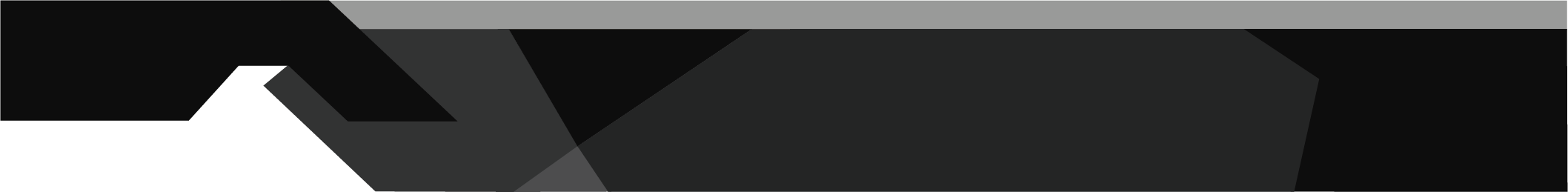 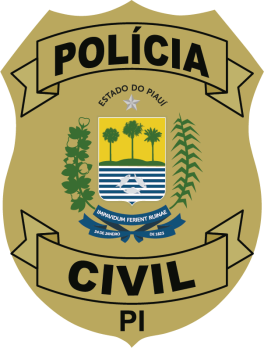 RESULTADO
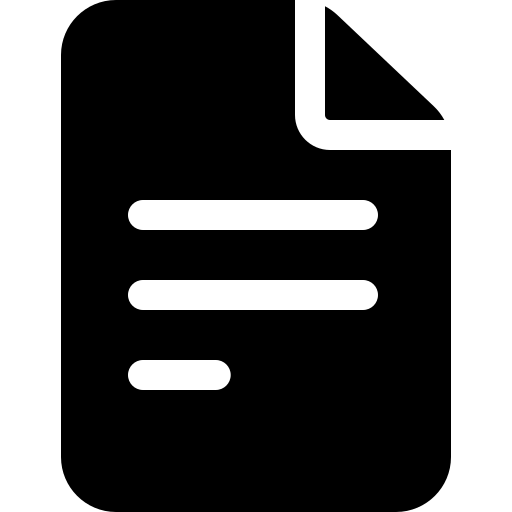 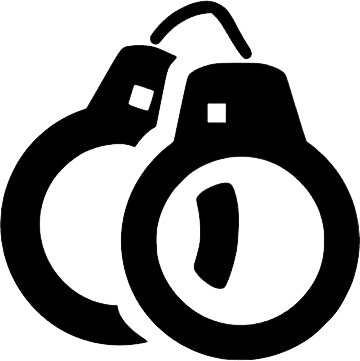 13 PRISÕES
26 MANDADOS
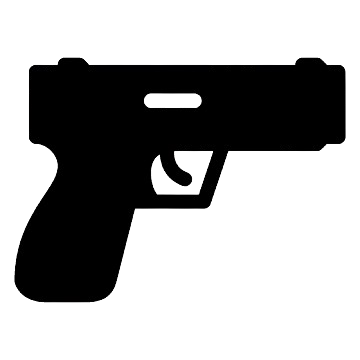 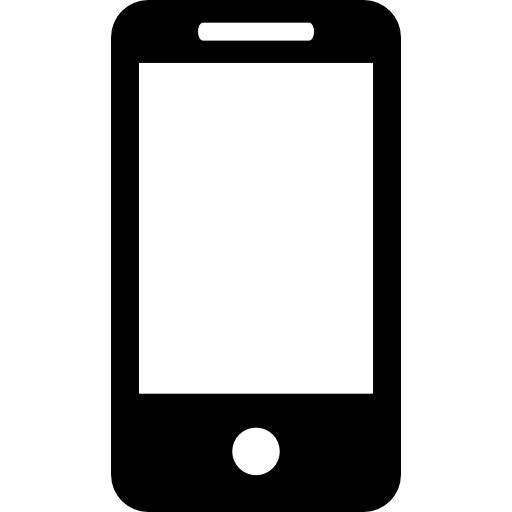 05 CELULARES
03 ARMAS
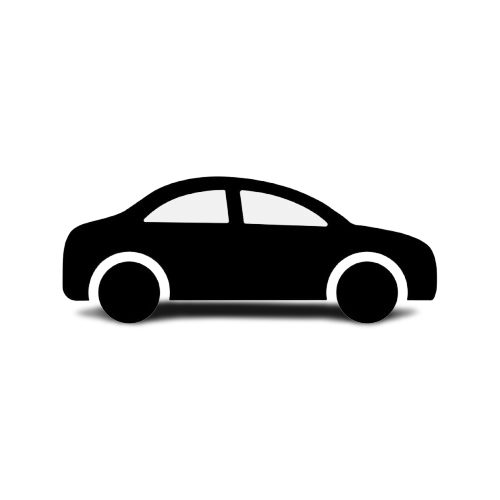 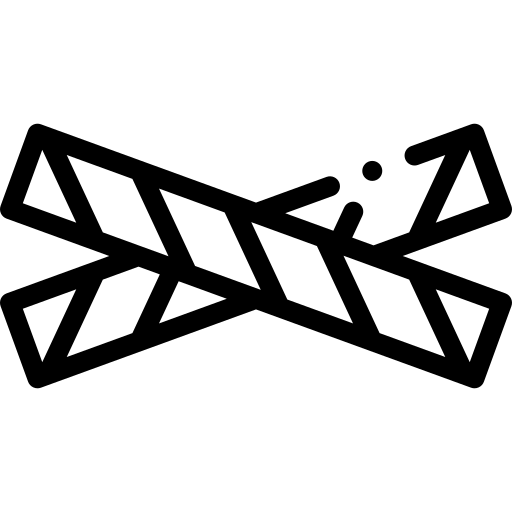 09 LOJAS
21 VEÍCULOS
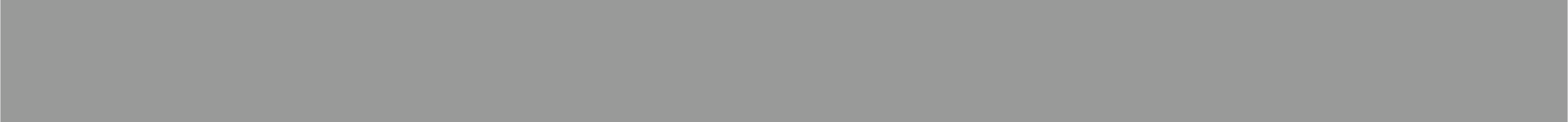 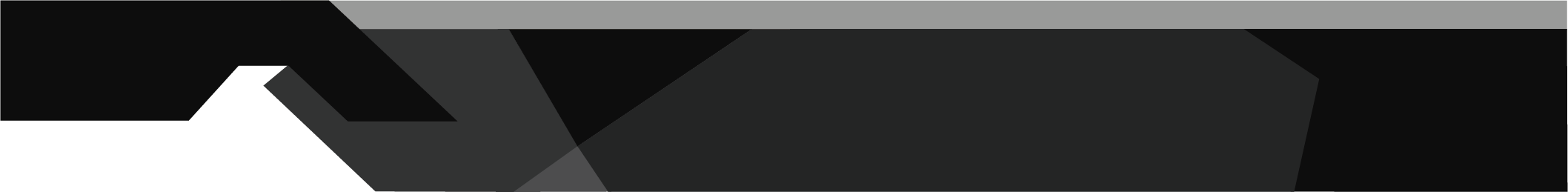 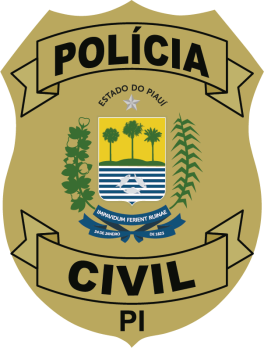 DAS EMPRESAS ENVOLVIDAS
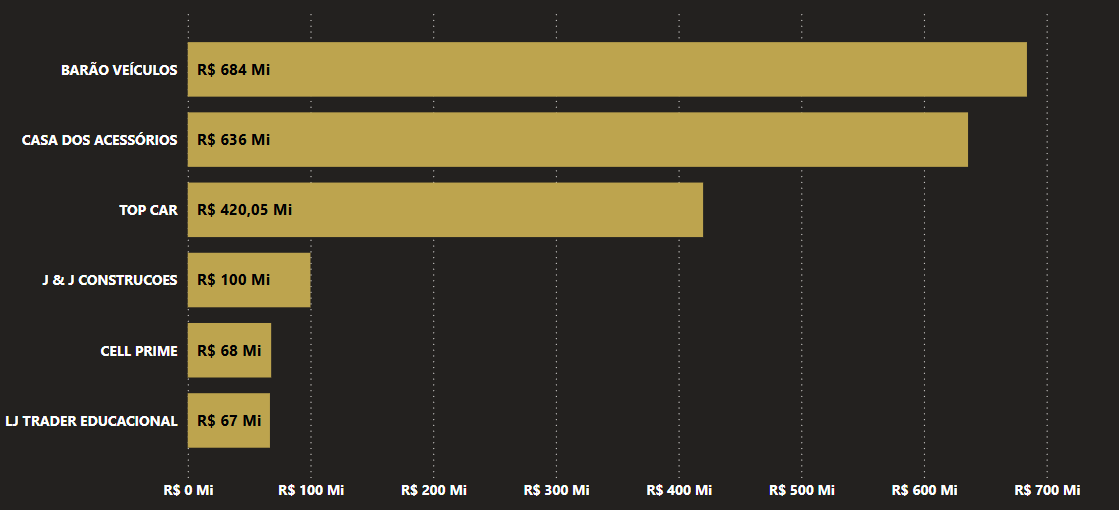 5 EMPRESAS:

BARÃO VEÍCULOS
CASA DOS ACESSÓRIOS
TOP CAR
J & J CONSTRUÇÕES
CELL PRIME
LJ TRADER

MOVIMENTARAM
QUASE 2 BILHÕES DE REAIS
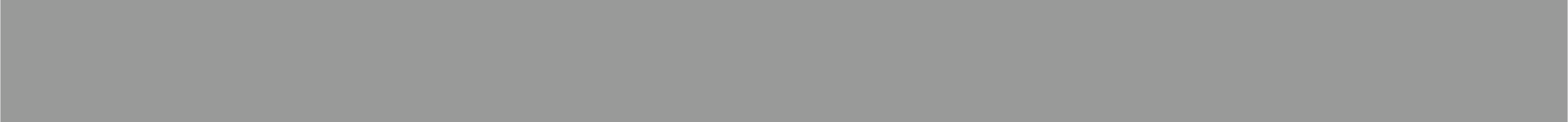 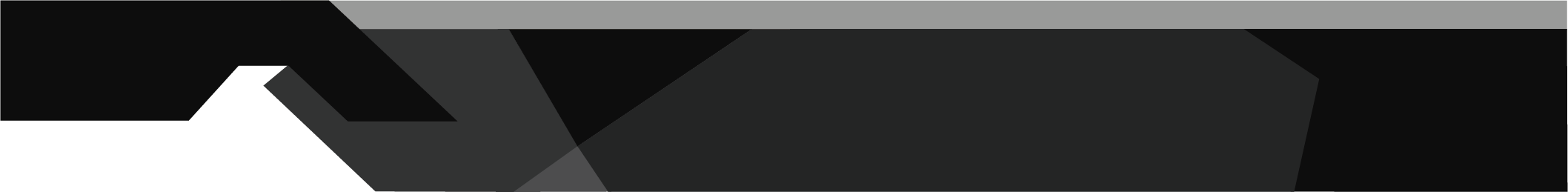 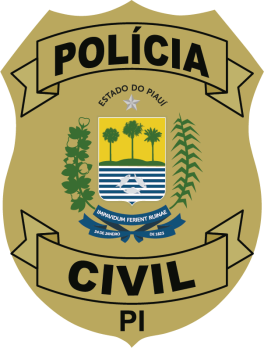 DOS ENVOLVIDOS COM PASSAGEM
ERISVALDO DA CRUZ SILVA

POSSE IRREEGULAR DE ARMA DE FOGO
TRÁFICO DE DROGAS
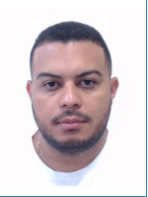 EDNEY DE SOUSA

ESTELIONATO
ORGANIZAÇÃO CRIMINOSA
LAVAGEM DE CAPITAIS
ASSOCIAÇÃO AO TRÁFICO
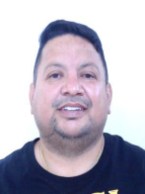 JOSIMAR BARBOSA DE SOUSA

ESTELIONATO
ORGANIZAÇÃO CRIMINOSA
LAVAGEM DE CAPITAIS
ASSOCIAÇÃO AO TRÁFICO
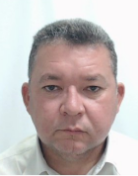 JOSIEL MENESES DE CARVALHO JÚNIOR

ESTELIONATO
APROPRIAÇÃO INDÉBITA
EXTORSÃO MEDIANTE SEQUESTRO
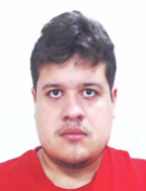 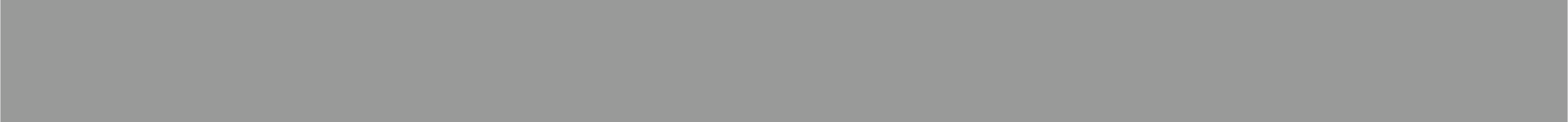 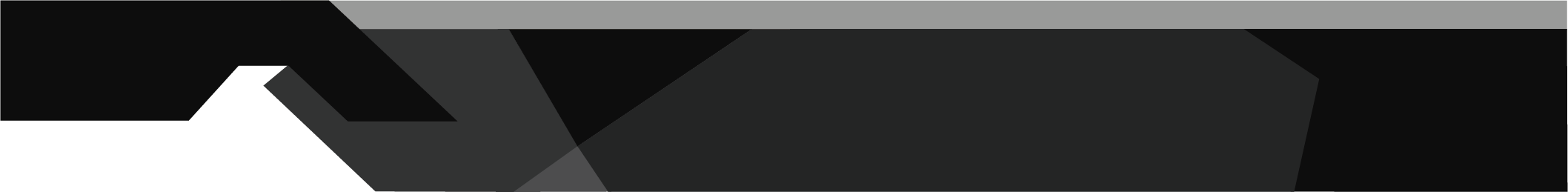 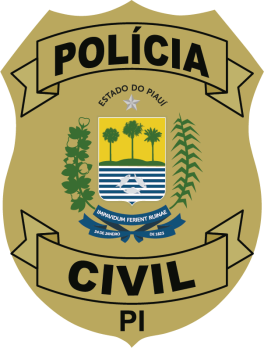 DOS ENVOLVIDOS COM PASSAGEM
CARLOS EDUARDO DE CARVALHO MAGALHÃES

ROUBO QUALIFICADO
VALDECI SOARES DA SILVA

AMEAÇA
DISPARO DE ARMA DE FOGO
FALSIDADE IDEOLÓGICA
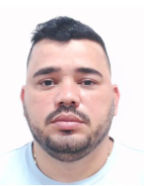 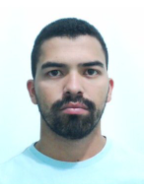 ALANDILSON CARDOSO PASSOS

TRÁFICO DE DROGAS
ROUBO QUALIFICADO
POSSE IRREGULAR DE ARMA DE FOGO
WALSON ROBERTO DE ASSIS LIRA

ESTELIONATO
ORGANIZAÇÃO CRIMINOSA
TRÁFICO DE DROGAS
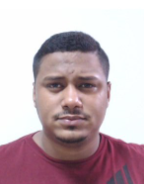 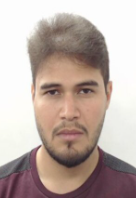 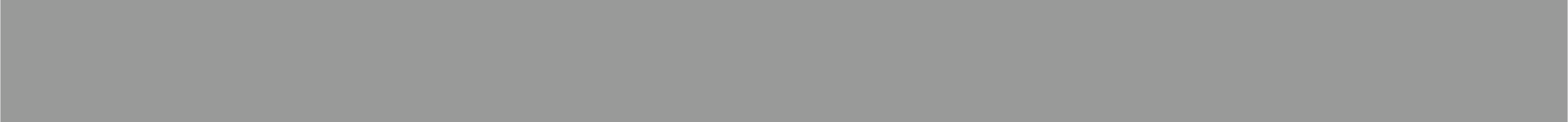 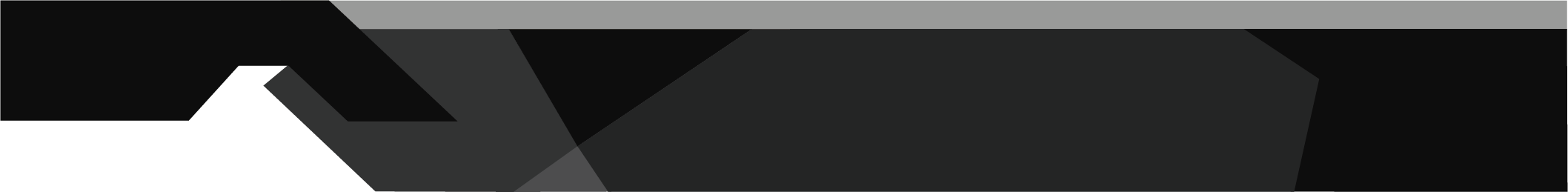 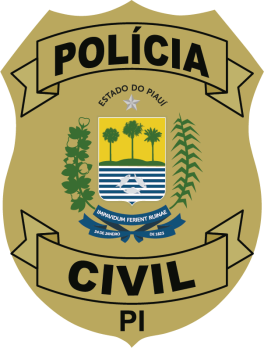 DOS ENVOLVIDOS COM PASSAGEM
EDNARDO LÁZARO 

APROPRIAÇÃO INDÉBITA
ESTELIONATO
FURTO
JONATHAS MICAEL MAXIMO DA COSTA

ESTELIONATO
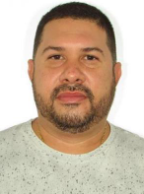 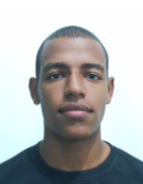 PÉRICLES JOSÉ TORRES GALINDO FILHO

ESTELIONATO
ARYANA ALDA ALMEIDA MORAES

TRÁFICO DE DROGAS
LAVAGEM DE CAPITAIS
OBS: ESPOSA DE WILLIAM ROMÁRIO, QUE POSSUI DIVERSAS PASSAGENS POR TRÁFICO, ROUBO, ETC
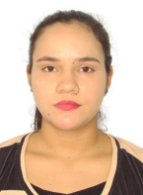 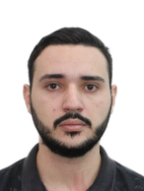 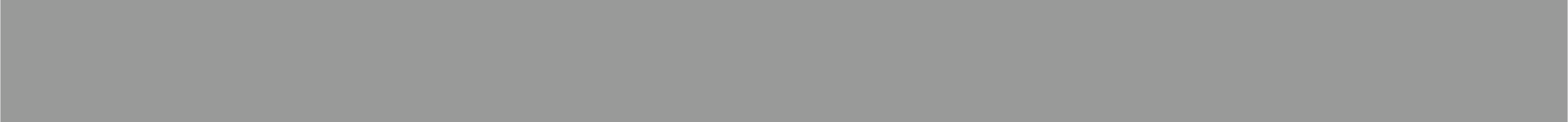 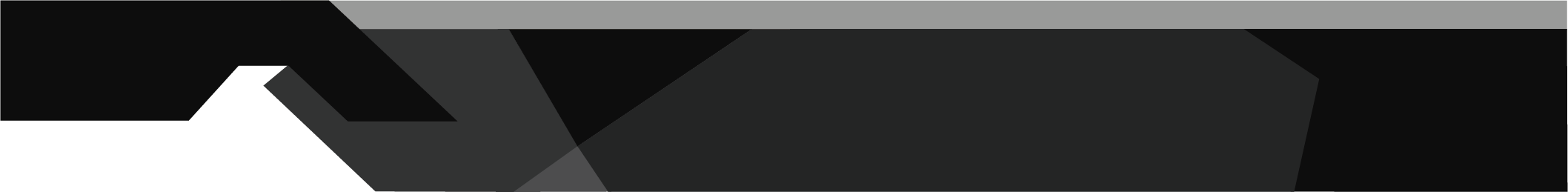 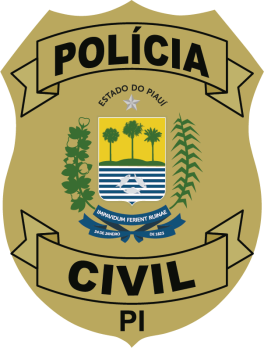 DOS ENVOLVIDOS COM PASSAGEM
PAULO HENRIQUE ARAUJO DE MOURA

HOMICÍDIO
POSSE IRREGULAR DE ARMA DE FOGO
FURTO
HUDSON DIANINI SILVA DE OLIVEIRA

ESTELIONATO
RECEPTAÇÃO QUALIFICADA
FRAUDE
FALSIDADE IDEOLÓGICA
APROPRIAÇÃO INDÉBITA
FALSIFICAÇÃO DE DOCUMENTO PÚBLICO
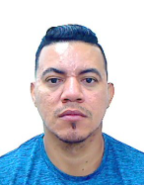 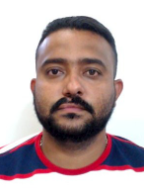 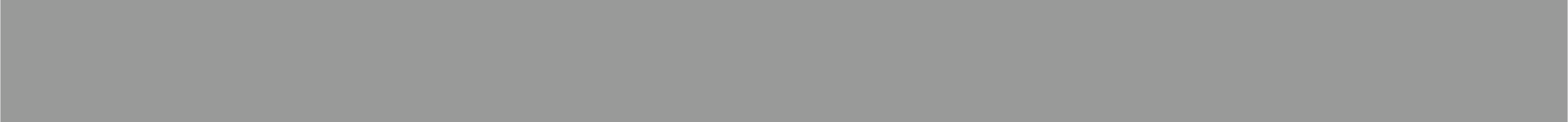 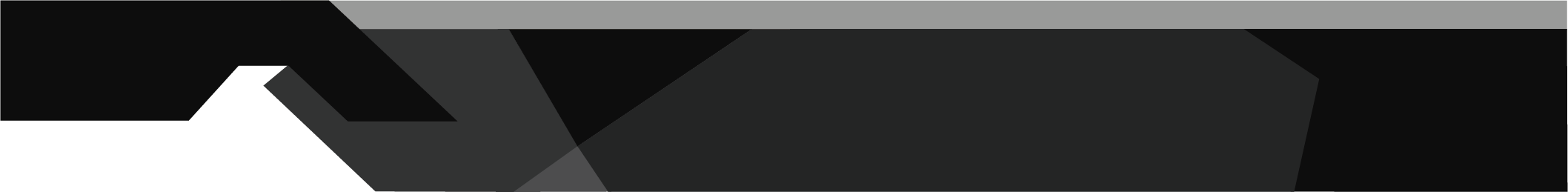 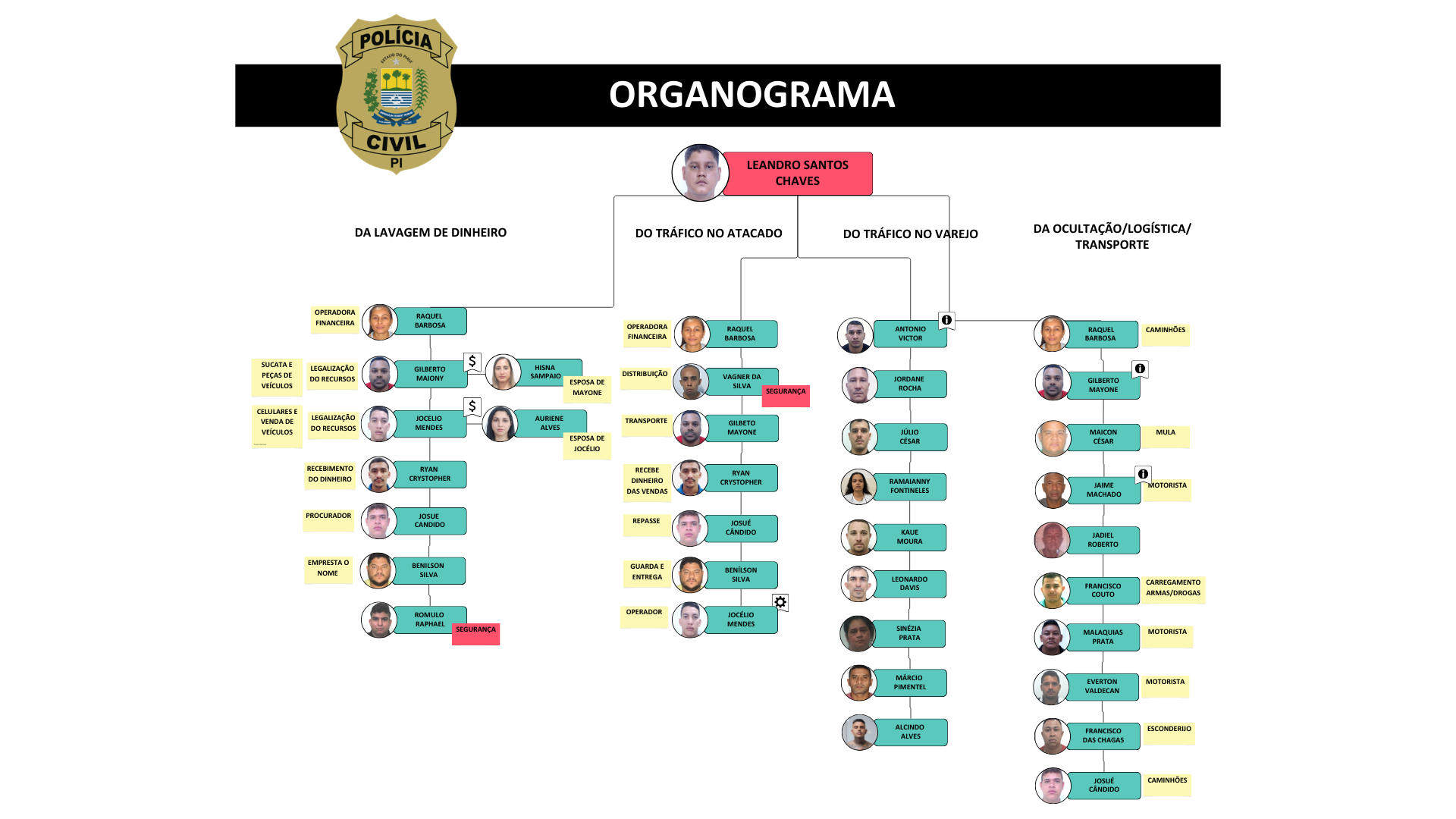 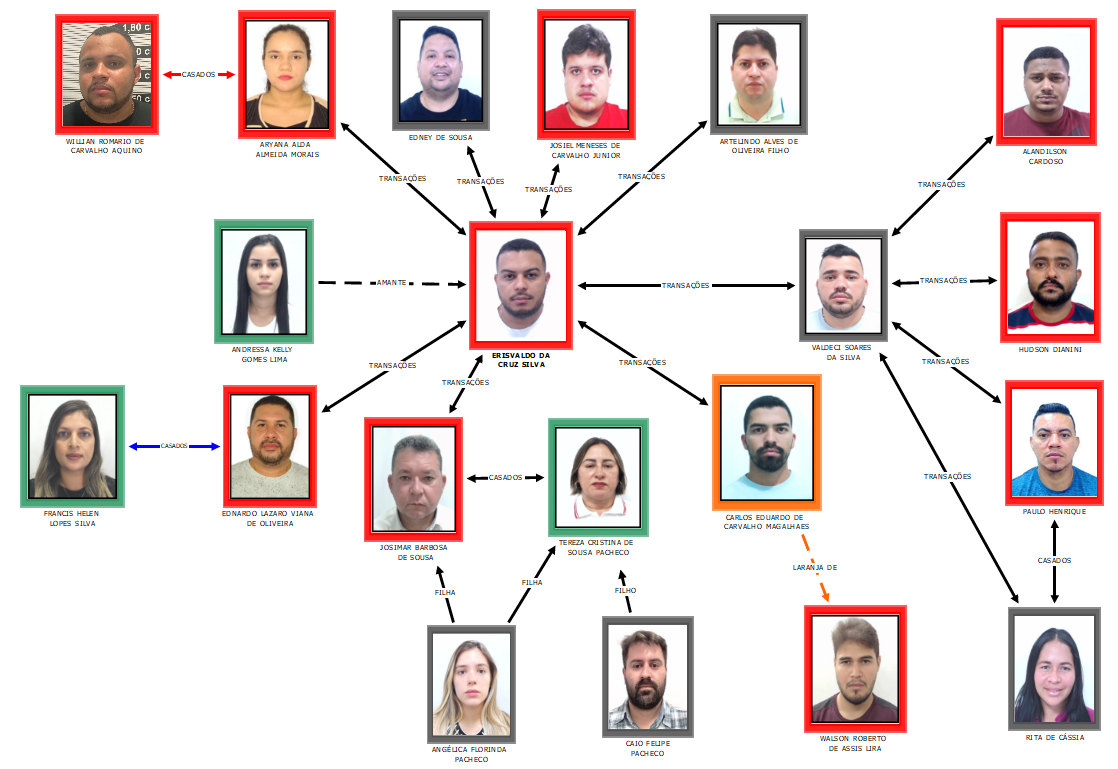 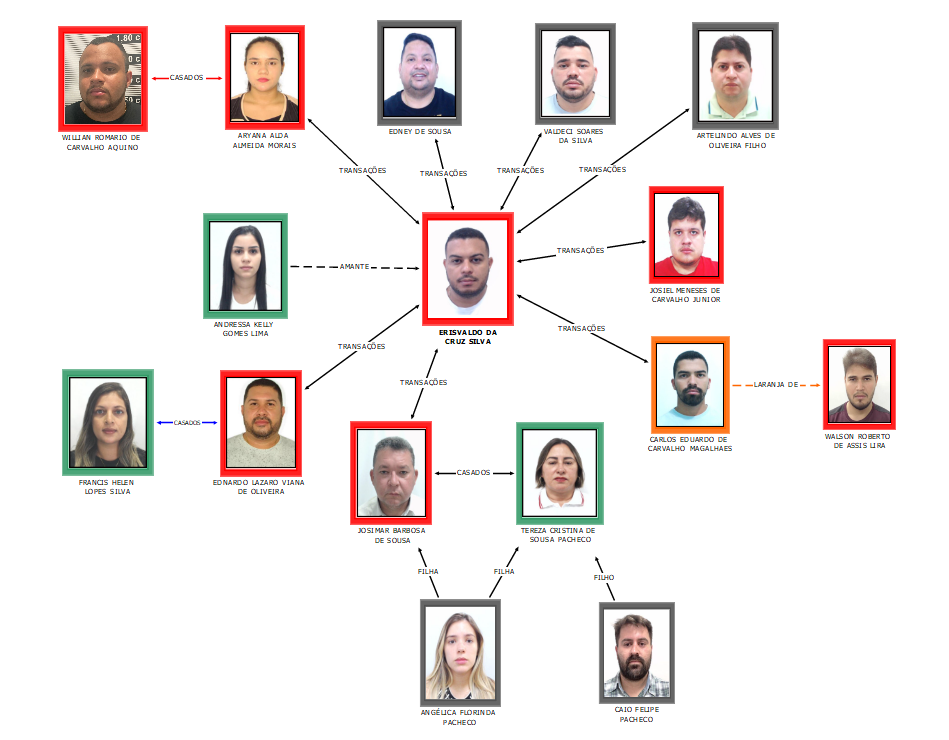 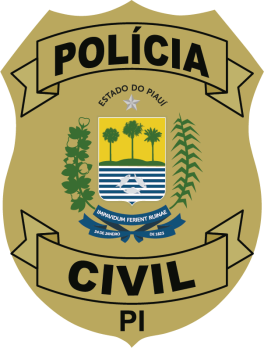 ORGANOGRAMA
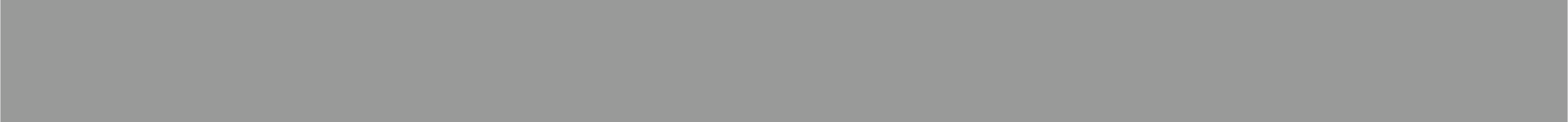 Fonte: PPE